Pristopi k prenosu znanja na OMD
Ana Novak, Biotehniška fakulteta UL
CRP V4-2020 Pristopi in vrednotenje uspešnosti prenosa znanja na področju varstva okolja in narave v kmetijstvu
Kmetijsko svetovanje na OMD območjih naslavlja nove izzive…
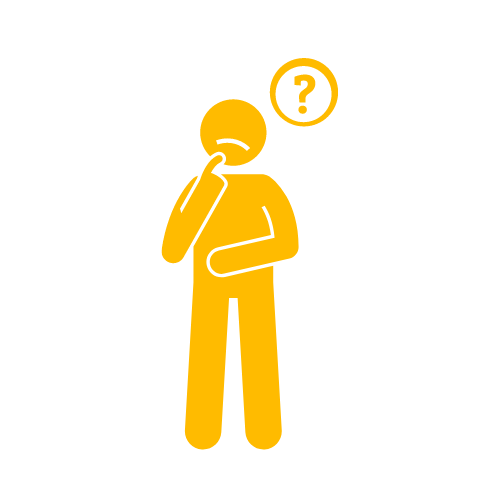 Kmetije so ob velikih družbenih spremembah v procesu dinamičnega prilagajanja 
Kmetje postajajo vse bolj heterogena skupina z različnimi življenjskimi slogi, vrednotami in stališči
Odnos in pričakovanja javnosti do kmetijstva se spreminjata, posledično spremembe v poudarkih ukrepov kmetijske politike na OMD (prehranska varnost, okolje) in tržnih priložnostih (lokalna hrana, poreklo, tradicija)
Spremembe višine OMD plačil
…nove potrebe kmetijskega svetovanja:
Razširitev:
vsebinskih področij delovanja (trženje, tehnološke prilagoditve, okoljske vsebine)
organizacije dela
pristopov in metod prenosa znanja (Faure in sod., 2012)
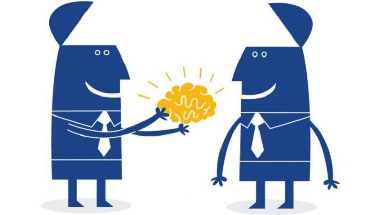 Pristopi prenosa znanja
Individualni pristop
Pristopi - ločevanje glede na:
Število ciljnih prejemnikov
Njihova vključenost
Posredno – finančni in časovni vložek
Skupinski pristop
Prilagajanje potrebam posamezne kmetije
Množični pristop
Porabljen čas/kmetijo
Pristopi in metode
Kmetje
Znanje, veščine, kompetence
Kmetijski svetovalci = posredniki
Strokovnjaki, raziskovalci
Znanje, veščine, kompetence
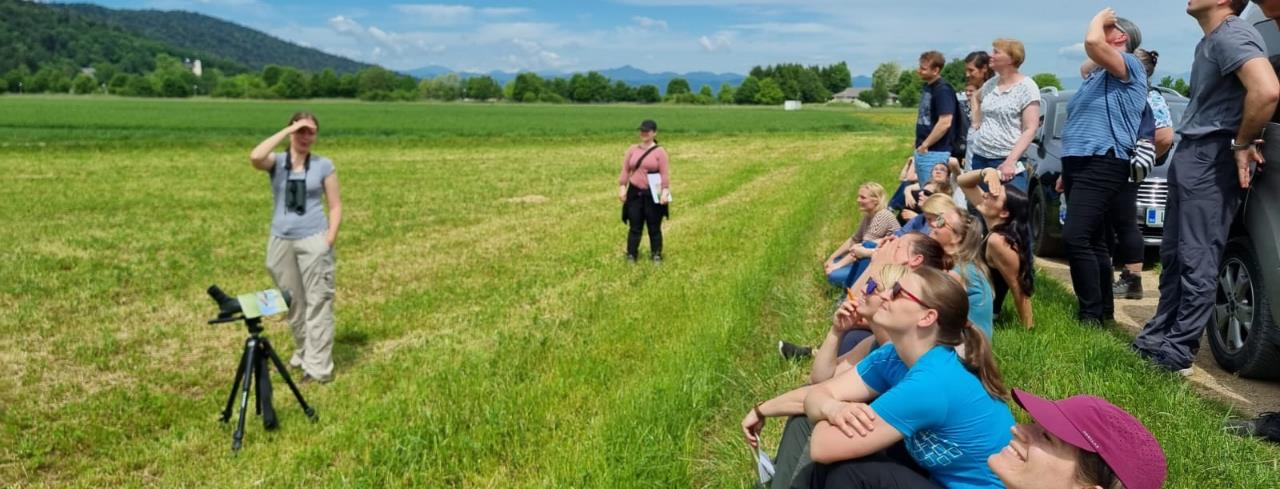 Udeležencem omogočajo opazovanje praktičnega prikaza kmetijskih praks, ki jih lahko kasneje uporabijo na lastni kmetiji
Zelo raznolike zasnove:
Cilji: ozaveščanje, oblikovanje novega znanja in iskanje rešitev, uvajanje novih praks in ukrepov
Pristop: množičen → participativen
Lokacija: zasebna kmetija, raziskovalni in svetovalni center, mojstrska kmetija
Demonstracijski dogodki
Participativni pristop k demonstracijam
Skupina do 25 kmetov, kar omogoča:
Lažjo razpravo
Neposreden stik z demonstratorjem
Temeljita seznanitev s predstavljenimi praksami
Ključna prednost je izkustveno in skupinsko učenje
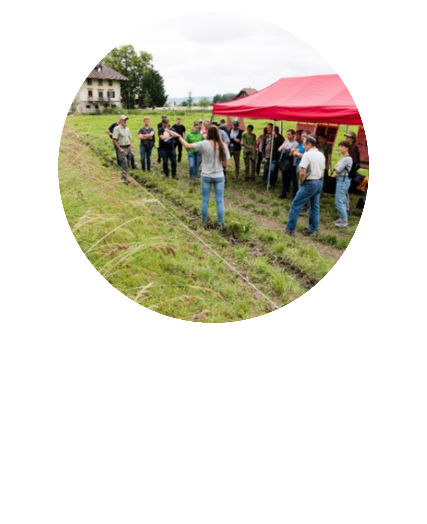 Primer: Dan ekoloških govedorejcev, Švica
Organizatorji: združenje ekoloških kmetov, raziskovalni inštitut in kmetijski svetovalni center
Lokacija: govedorejska kmetija
Cilj: prenos in izmenjava znanja med kmeti
Zasnova: 
14 tematskih sklopov, vodili so kmetje, večina sklopov praktični prikaz
500 udeležencev – razdeljeni v skupine do 20 do 40 kmetov
Vsak si je sestavil individualni program
Malica
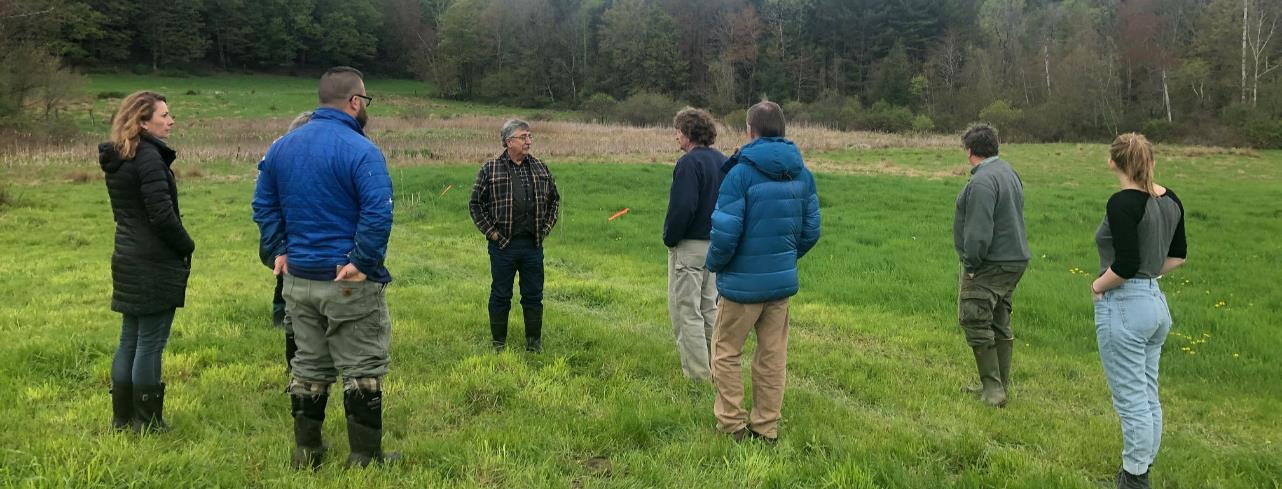 ali panožni krožki, delovne ali interesne skupine
Zasnova:
Participativen model prenosa znanja
Manjša skupina (8-25 kmetov)
Redno srečevanje skupine daljše časovno obdobje na kmetija članov, preko spleta…
V tujini uveljavljena metoda na določenih področjih kmetijstva, pri nas v razvoju
Študijski krožki
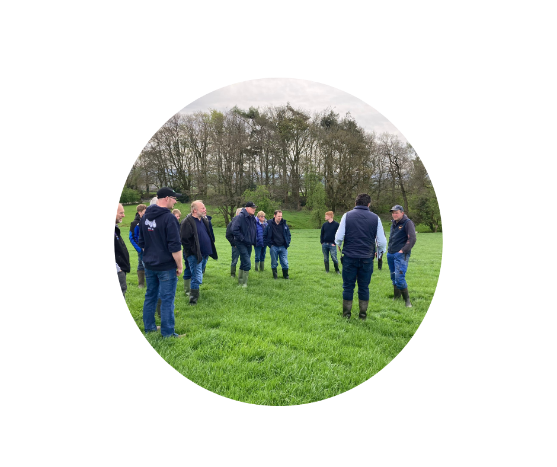 Primer: Teagasc študijski krožki, Irska
Že od leta 1982; leta 2014 več kot 800 skupin
Zasnova: 
Trajanje in skupina: 
3 leta, 20 članov
skupinska srečanja na kmetijah članov
Moderator in sodelujoči: 
Teagasc svetovalec ali zasebni usposobljen svetovalec
1-2x letno sodelujejo strokovnjaki
Aktivnosti članov: 
Prvo leto – priprava razvojnega načrta – kasneje dopolnjevanje
Možnost udeležbe demonstracij, ki jih organizira Teagasc
Kompenzacija za kmete:
750 €/leto (za člane Teagasc – članarina 300-400 €)
Veliko udeležencev
I. Informiranje
II.  Informiranje z razpravo
Spletne strani
Webinar = prenos predavanja v živo z možnostjo interakcije
Farminar = prenos demonstracije v živo z možnostjo interakcije
Informiranje preko družbenih omrežji (FB, Twitter)
Podcast = avdio vsebina
Webcast = prenos v živo brez interakcije
Nizka raven vključenosti
Visoka raven vključenosti
Razprava na forumu ali v klepetu (WhatsApp, Viber)
Spletna delavnica manjše skupine
Digitalne vsebine
Malo udeležencev
III. Participativni pristop
Potrebe
Vplivi
Zunanji dejavniki
Zaključki
Rezultati
Uspešen in učinkovit prenos znanja zahteva sistematičen in strateški pristop
Poznavanje okoljskega problema in ciljne skupine
Postavitev jasnih ciljev → načrt:
vsebina, izbor pristopa in metod prenosa znanja
 časovni, kadrovski in finančni načrt
Sprotno spremljanje in na koncu vrednotenje programa
Cilj
Vložki
Aktivnosti
Učinki
Slika: Intervencijska logika
Ne obstaja en in najboljši „zveličaven“ pristop prenosa znanja
Posamezni pristopi (množični, skupinski in individualen) in metode so del širšega spektra svetovalne podpore kmetom, katerih izbira naj temelji glede na cilje prenosa znanja.
Podporni dejavniki, ki lahko doprinesejo k uspešni izvedbi:
Prizadevanje za motiviranje in animiranje uporabnikov z uporabo različnih didaktičnih orodji
Spodbujanje participacije udeležencev
Vključevanje različnih profilov predavateljev in vodji usposabljanj
Udeležencem prijazna zasnova (časovno, poznavanje ciljne skupine)
Primerna usposobljenost moderatorja
Poziv k nadaljnjemu ukrepanju in izobraževanju
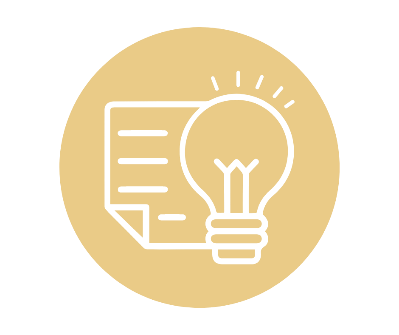 Hvala za pozornost!
ana.novak@bf.uni-lj.si
Viri in več informacij:
Faure, Guy, Yann Desjeux, in Pierre Gasselin. 2012. „New Challenges in Agricultural Advisory Services from a Research Perspective: A Literature Review, Synthesis and Research Agenda“. The Journal of Agricultural Education and Extension 18(5):461–92. doi: 10.1080/1389224X.2012.707063.
Novak, A., Šumrada, T., Juvančič, L. 2022. Primerjalni pregled in analiza pristopov k prenosu znanja o varstvu okolja in narave v Evropski uniji in Sloveniji. Ljubljana: Biotehniška fakulteta: 67 str.
Slabe A., Lampič B., Juvančič L. 2011. Potenciali ekološke pridelave za trajnostno lokalno oskrbo s hrano v Sloveniji. Dela 36: 93-109.